PCREF Pilot site report for Quarter:   2  of 2024/25
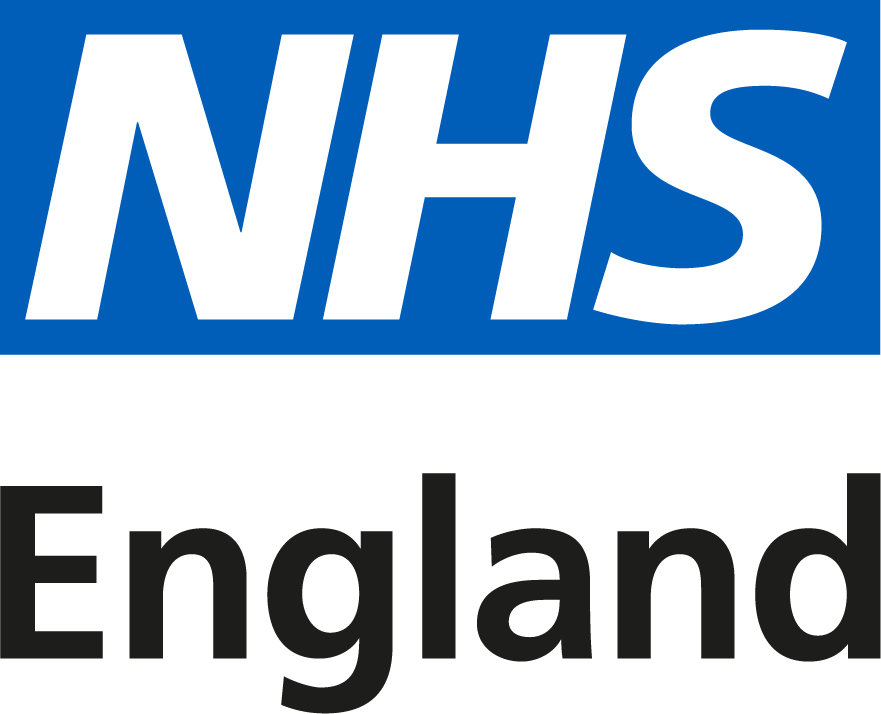 Name of Trust/region/ICB: Sheffield Health & Social Care	Date: February 2025
Complete   =	C
In progress =	IP
Not started = 	NS
Part 1: Leadership and governance
Name of Trust/region/ICB:     Sheffield Health & Social Care NHS Foundation Trust  	Date: February 2025
Part 1: Legislative / Statutory duties
Please refer to the PCREF “Legislation” section for more details in the table entitled “How trusts are to demonstrate compliance with legislation”
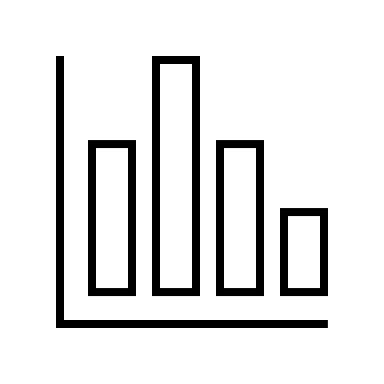 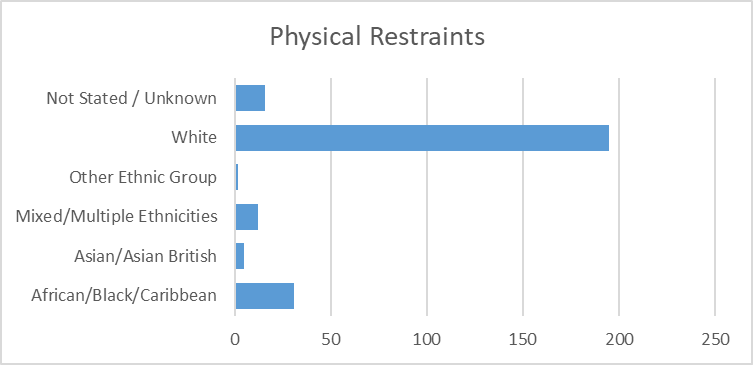 Name of Trust /region/ICB:	 Sheffield Health & Social Care NHS Foundation Trust	Date: February 2025
Part 1: Legislative / Statutory duties continued
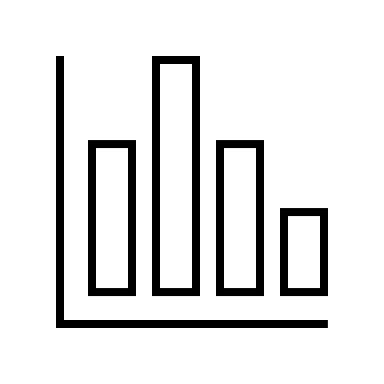 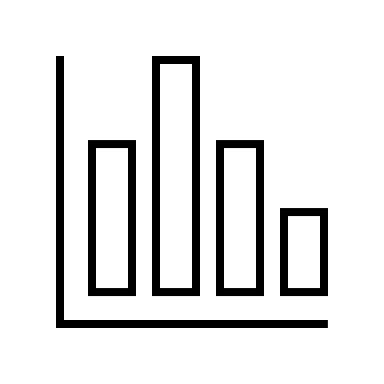 Name of Trust /region/ICB:	 Sheffield Health & Social Care NHS Foundation Trust 	Date: February 2025
Part 1: Legislative / Statutory duties continued
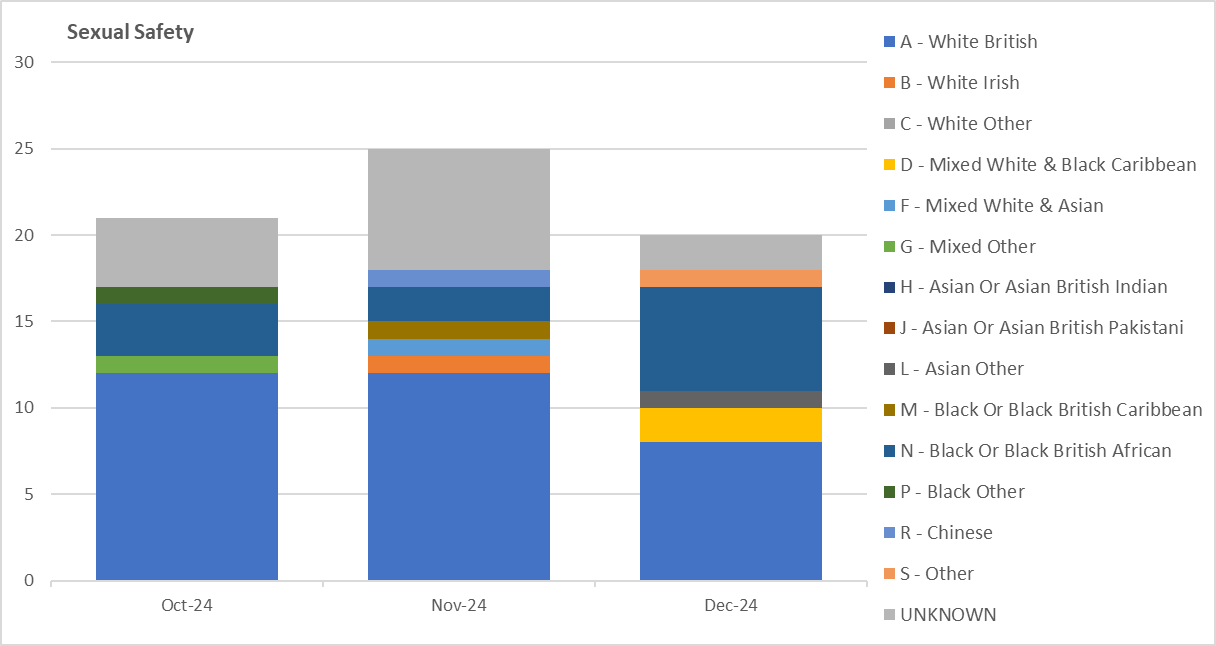 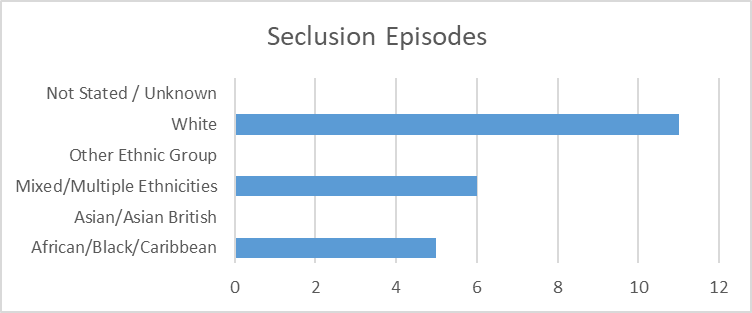 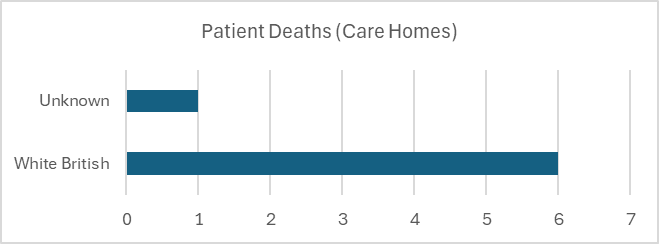 Name of Trust /region/ICB:	 Sheffield Health & Social Care NHS Foundation Trust	Date: February 2025
Part 1: Legislative / Statutory duties continued
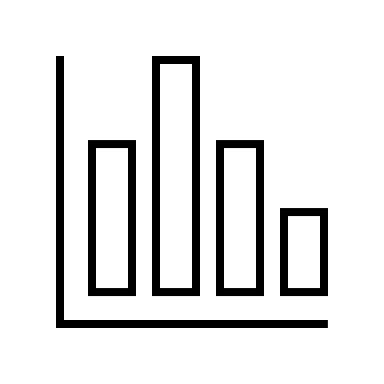 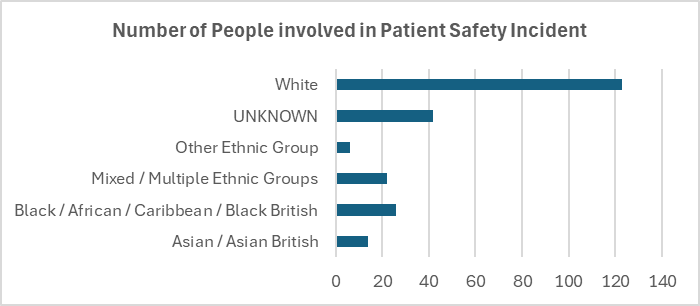 Name of Trust /region/ICB:	 Sheffield Health & Social Care NHS Foundation Trust 	Date: February 2025
Part 1: Legislative / Statutory duties continued
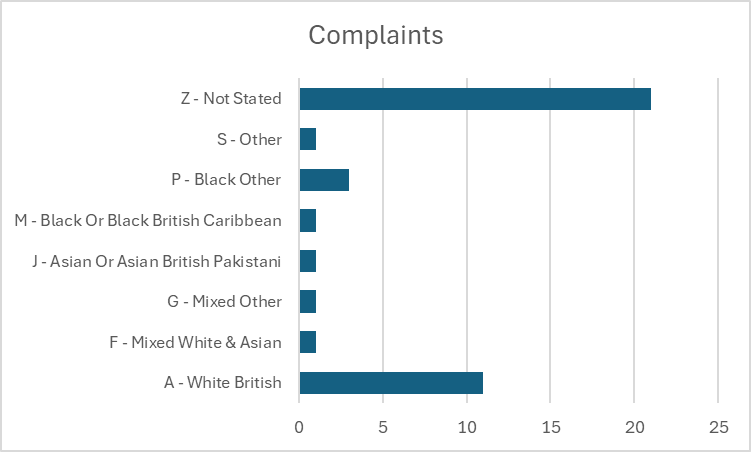 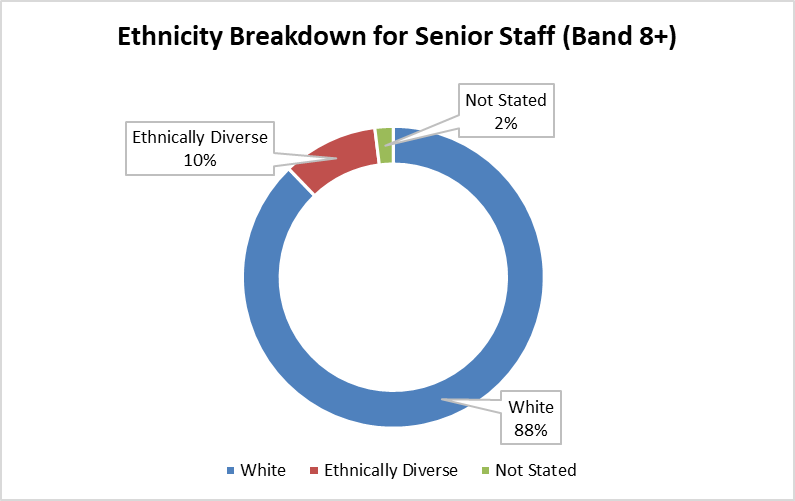 Comments
Last quarter, 9% of staff at Bands 8 and higher (ex Medics) were ethnically diverse. For this quarter, that figure is 10%.
Name of Trust/region/ICB:	 Sheffield Health & Social Care NHS Foundation Trust 	Date: February 2025
Part 1: Legislative / Statutory duties continued
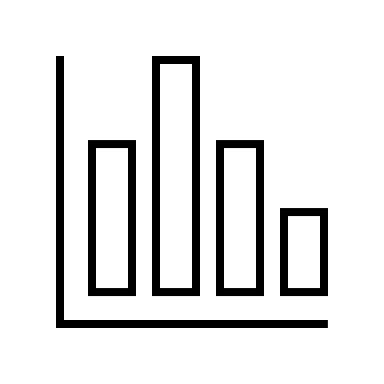 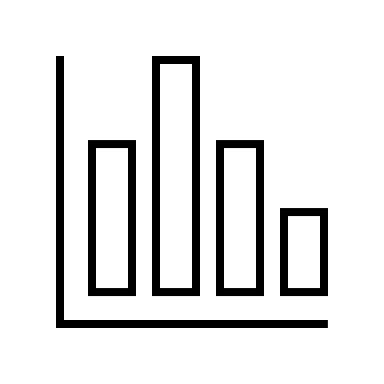 Name of Trust /region/ICB:	 Sheffield Health & Social Care NHS Foundation Trust	Date: February 2025
Part 1: Legislative / Statutory duties continued
Name of Trust/region/ICB: Sheffield Health & Social Care NHS Foundation Trust 	Date: February 2025
Part 2: Organisational Competencies
How is your trust?
Name of Trust /region/ICB: Sheffield Health & Social Care NHS Foundation Trust	Date: February 2025
Part 2: Organisational Competencies
Name of Trust /region/ICB: Sheffield Health & Social Care NHS Foundation Trust 	Date: February 2025
Part 2: Organisational Competencies
Name of Trust /region/ICB: Sheffield Health & Social Care NHS Foundation Trust 	Date: February 2025
Part 2: Organisational Competencies
Name of Trust /region/ICB: Sheffield Health & Social Care NHS Foundation Trust 	Date: February 2025
Part 2: Organisational Competencies
Name of Trust /region/ICB: Sheffield Health & Social Care NHS Foundation Trust 	Date: February 2025
Part 2: Organisational Competencies
Name of Trust /region/ICB: Sheffield Health & Social Care NHS Foundation Trust 	Date: February 2025
Part 2: Organisational Competencies
Name of Trust /region/ICB: Sheffield Health & Social Care NHS Foundation Trust      Date: February 2025
Part 3: Feedback Mechanisms
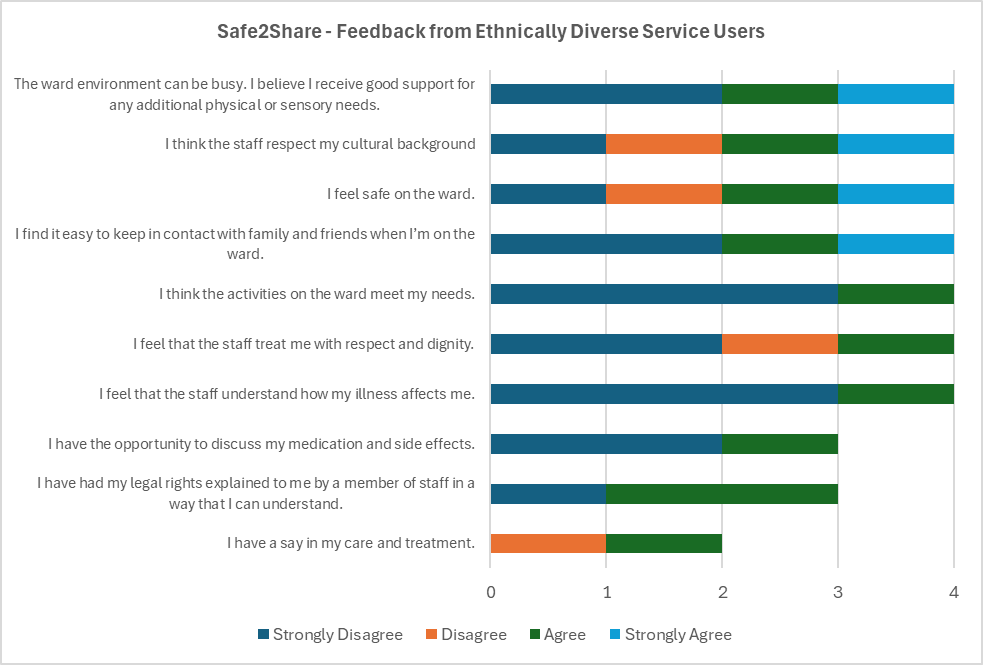 Submissions from our Safe2Share survey, 4 of the 12 submissions were from ethnically diverse service user, of those submissions 58.33% of responses were negative and 41.67% were positive. The positive themes included the environment and cultural needs were met.
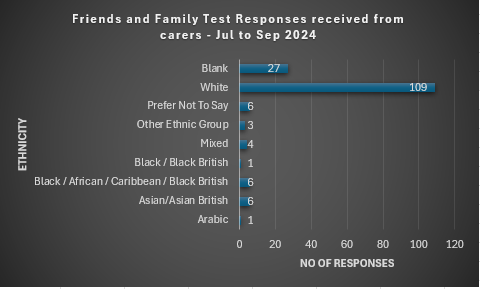 FFT responses received from individuals who provided feedback as a carer or family member. Of the 136 responses all feedback was positive, with some suggestions the Trust could do better on wait times, staffing levels, and clearer communications.